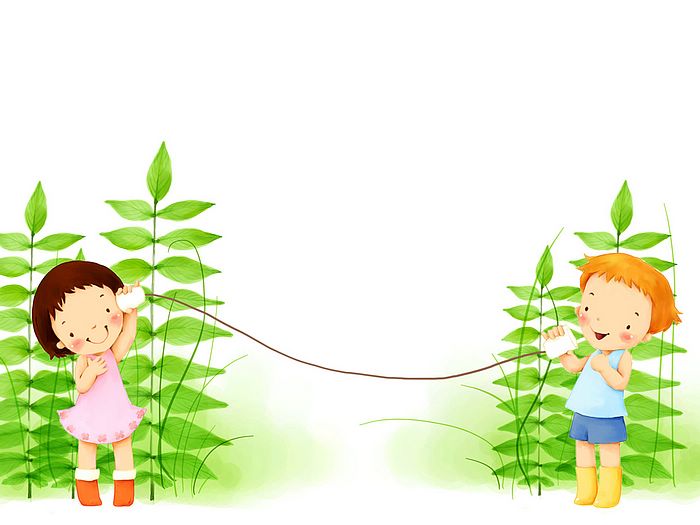 Gaza  Prep ( A ) Girls School
Book Summary
The Ugly Duckling
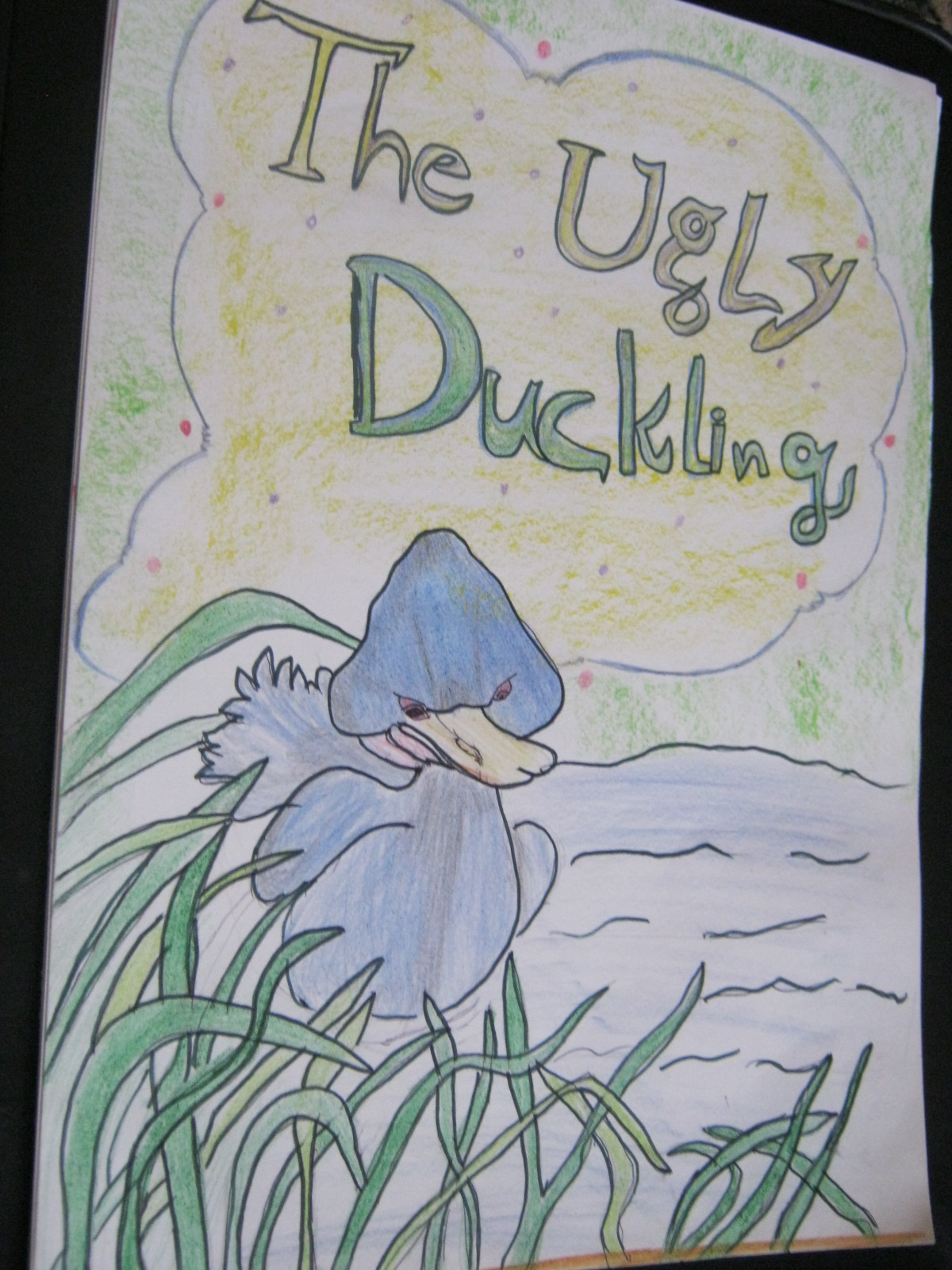 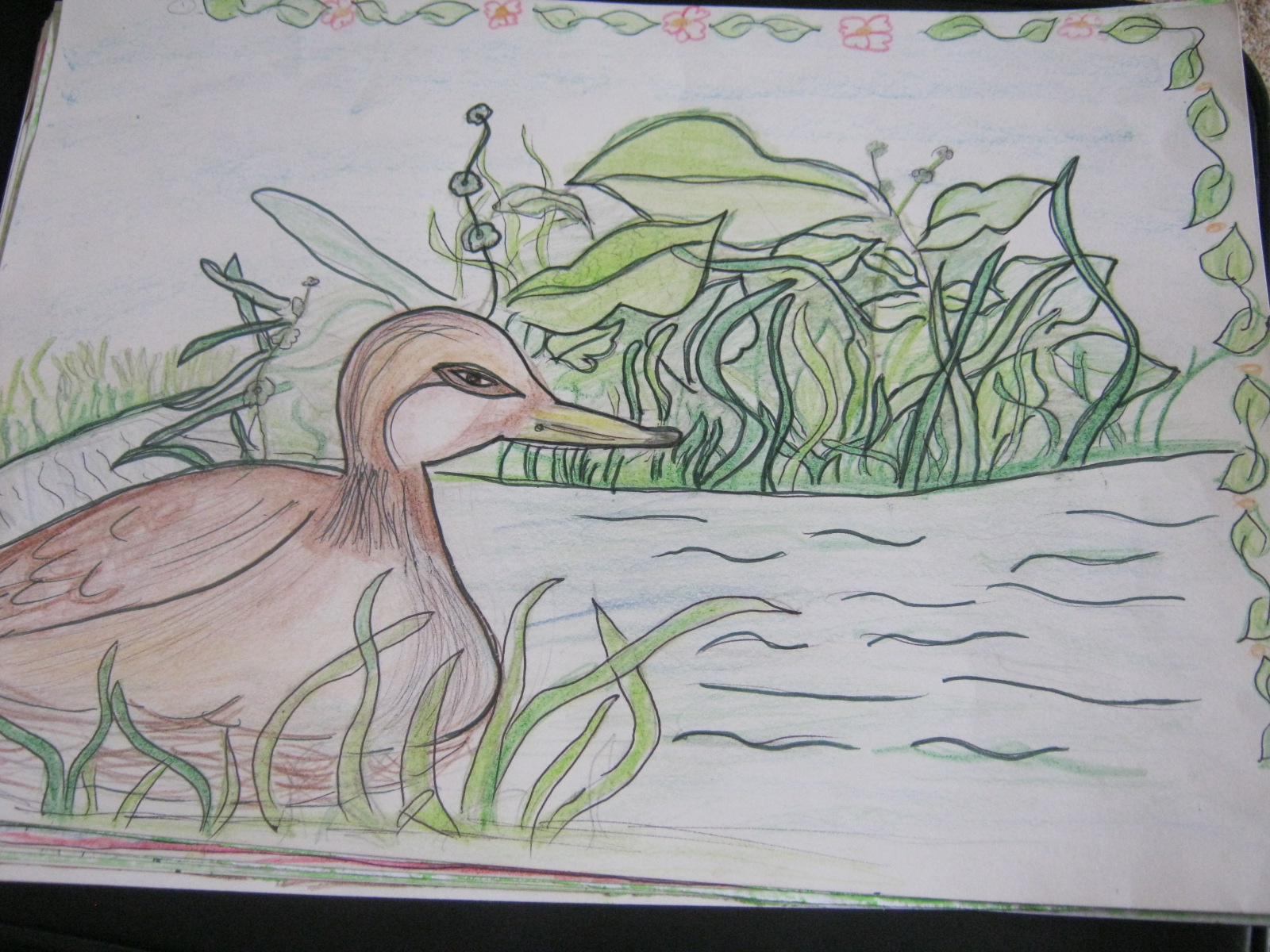 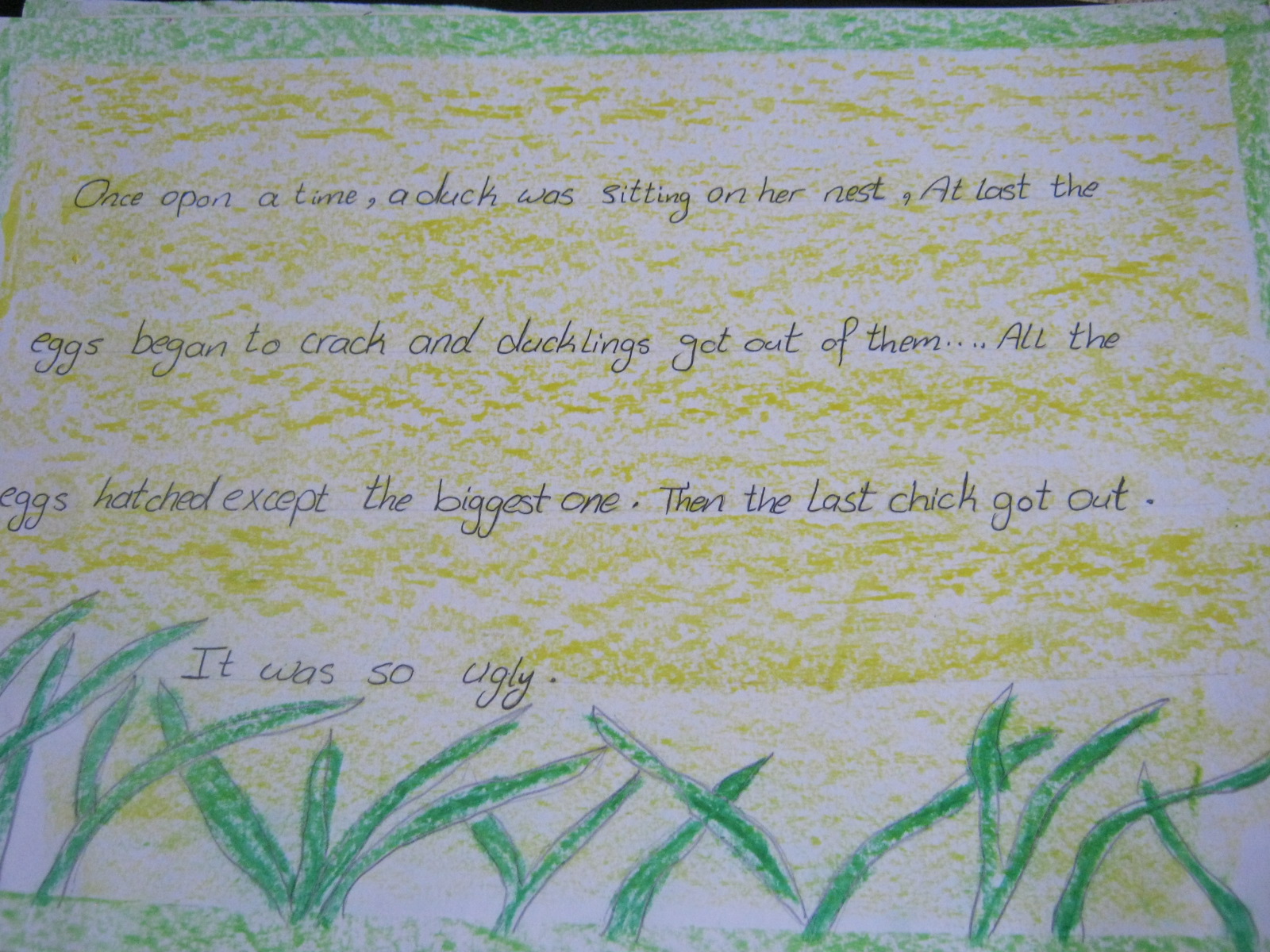 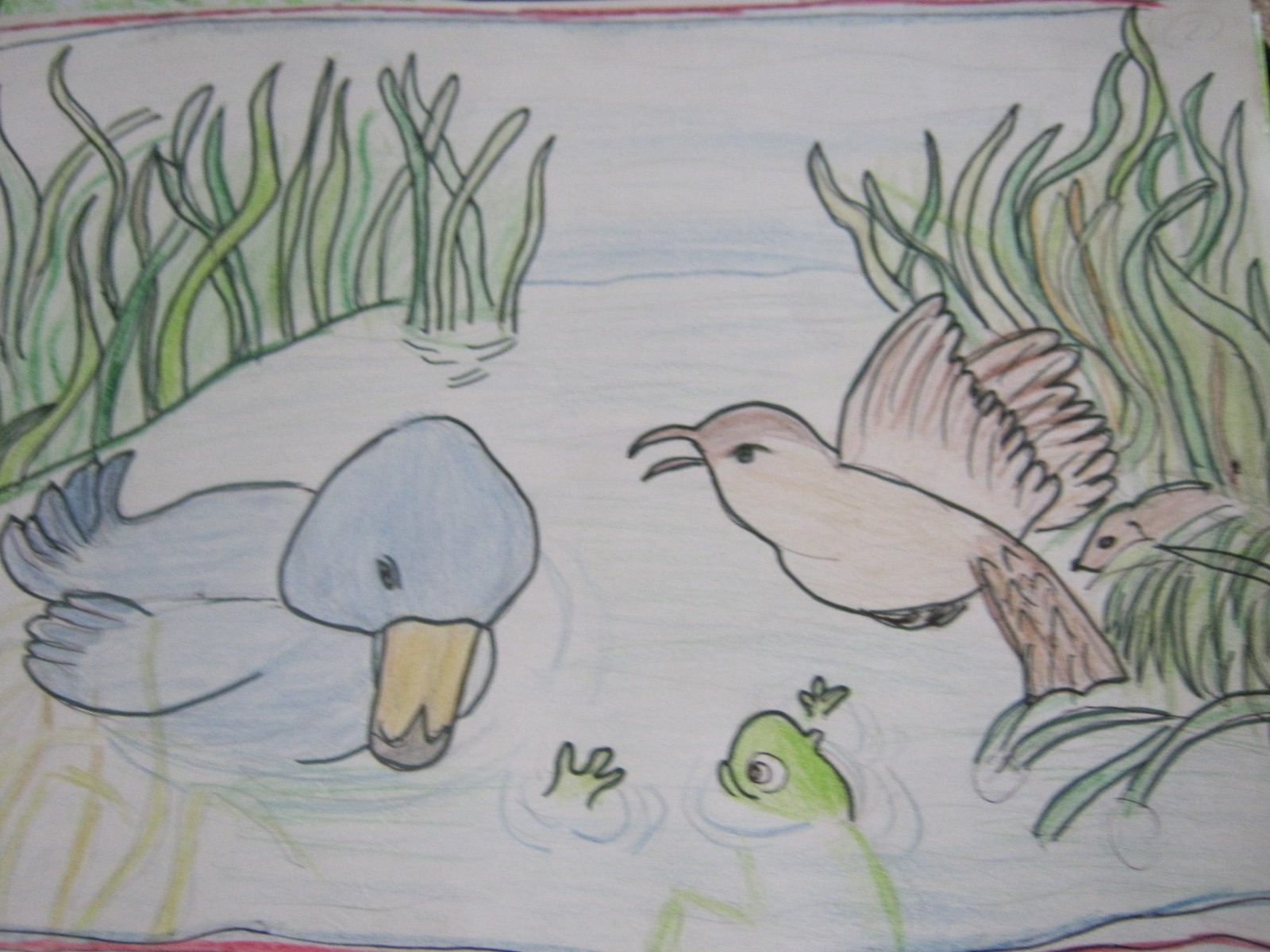 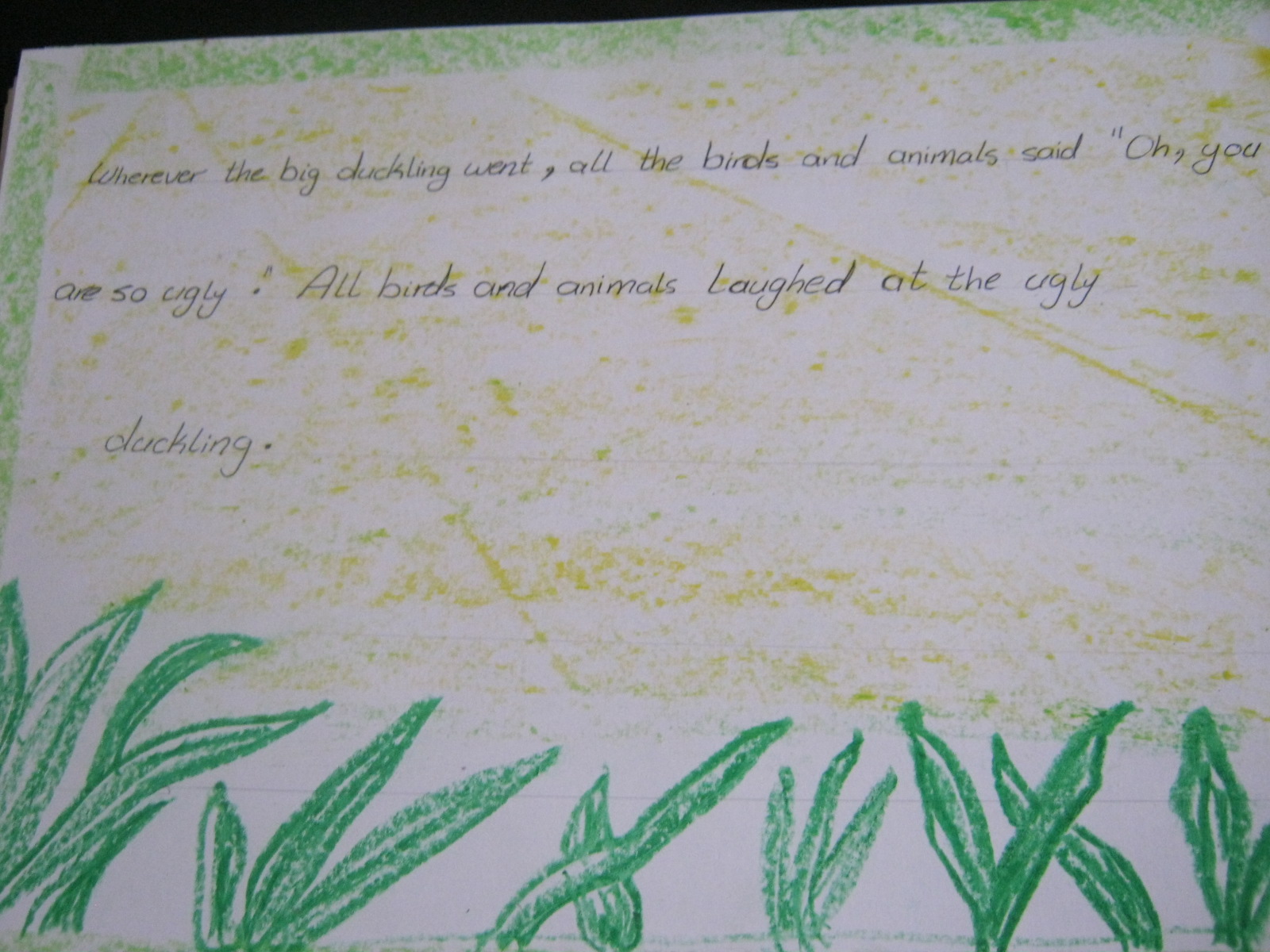 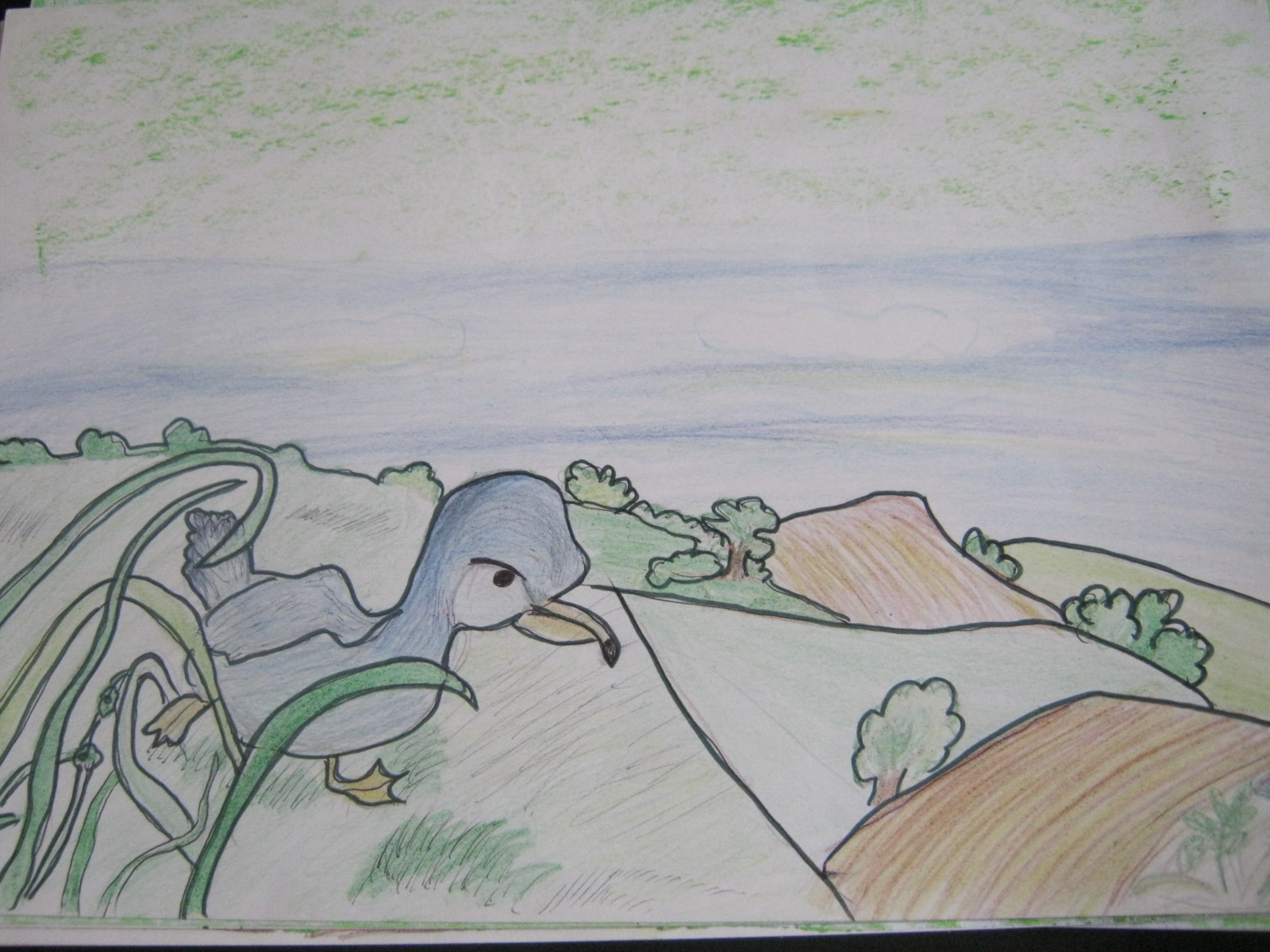 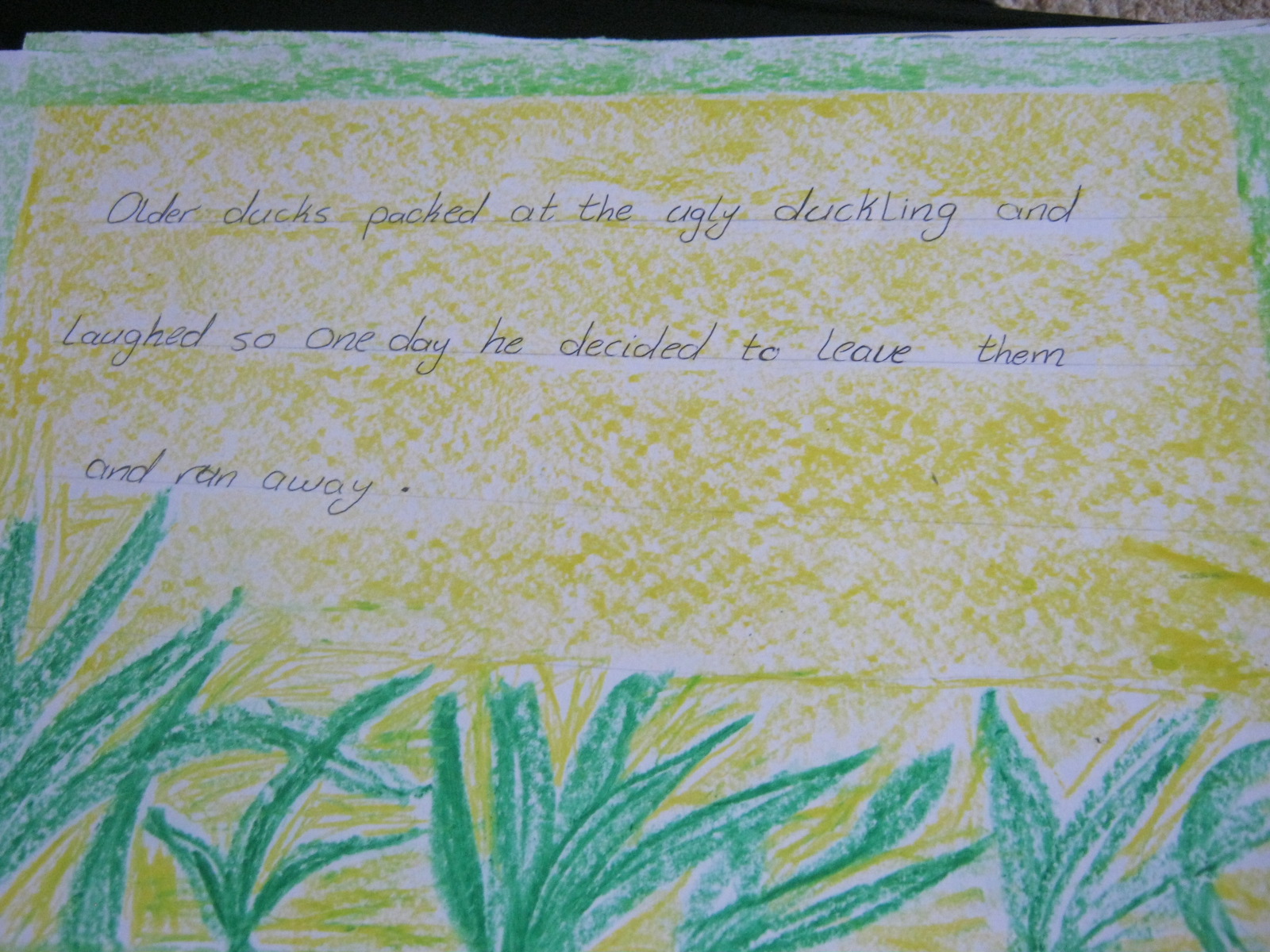 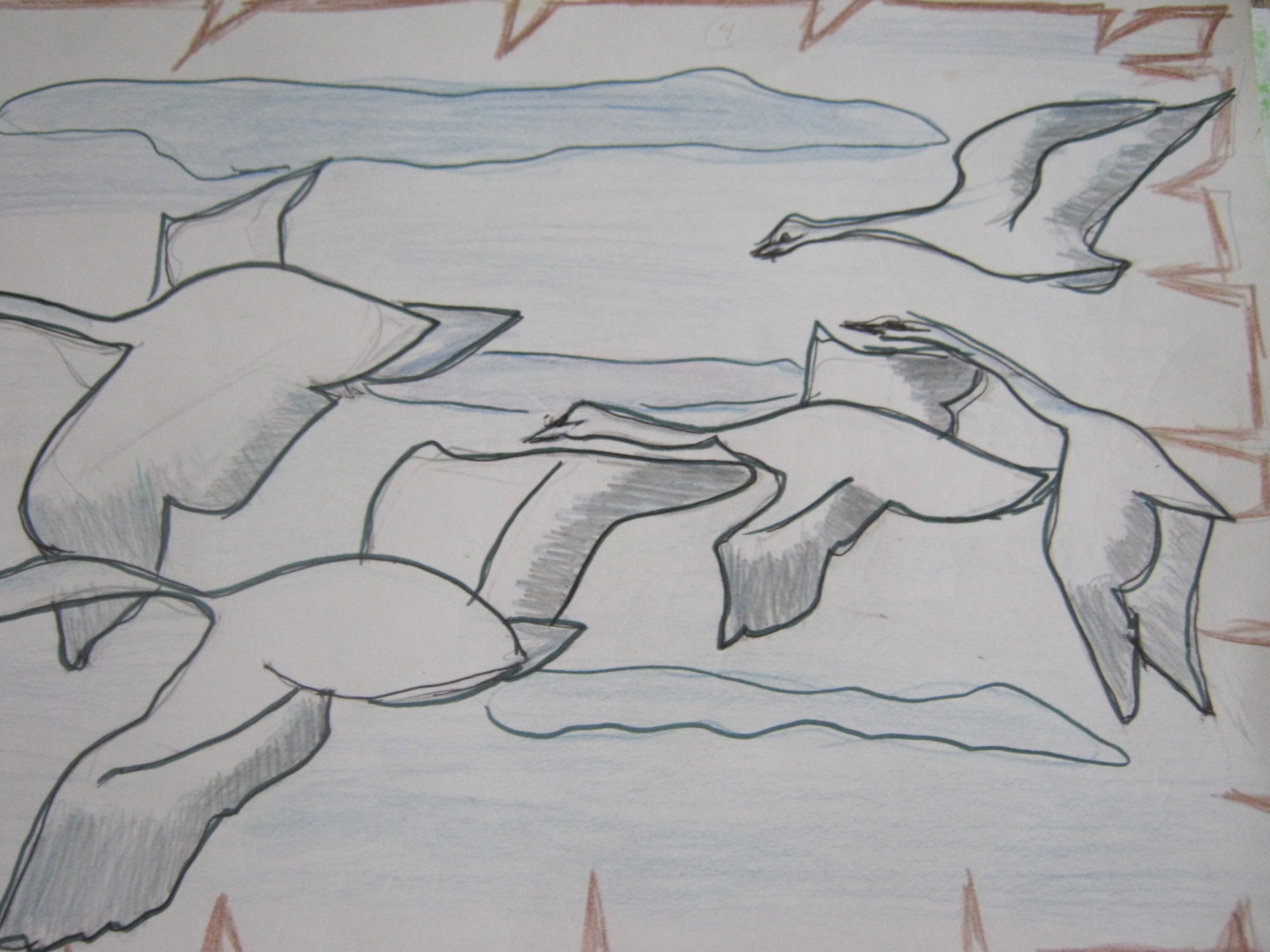 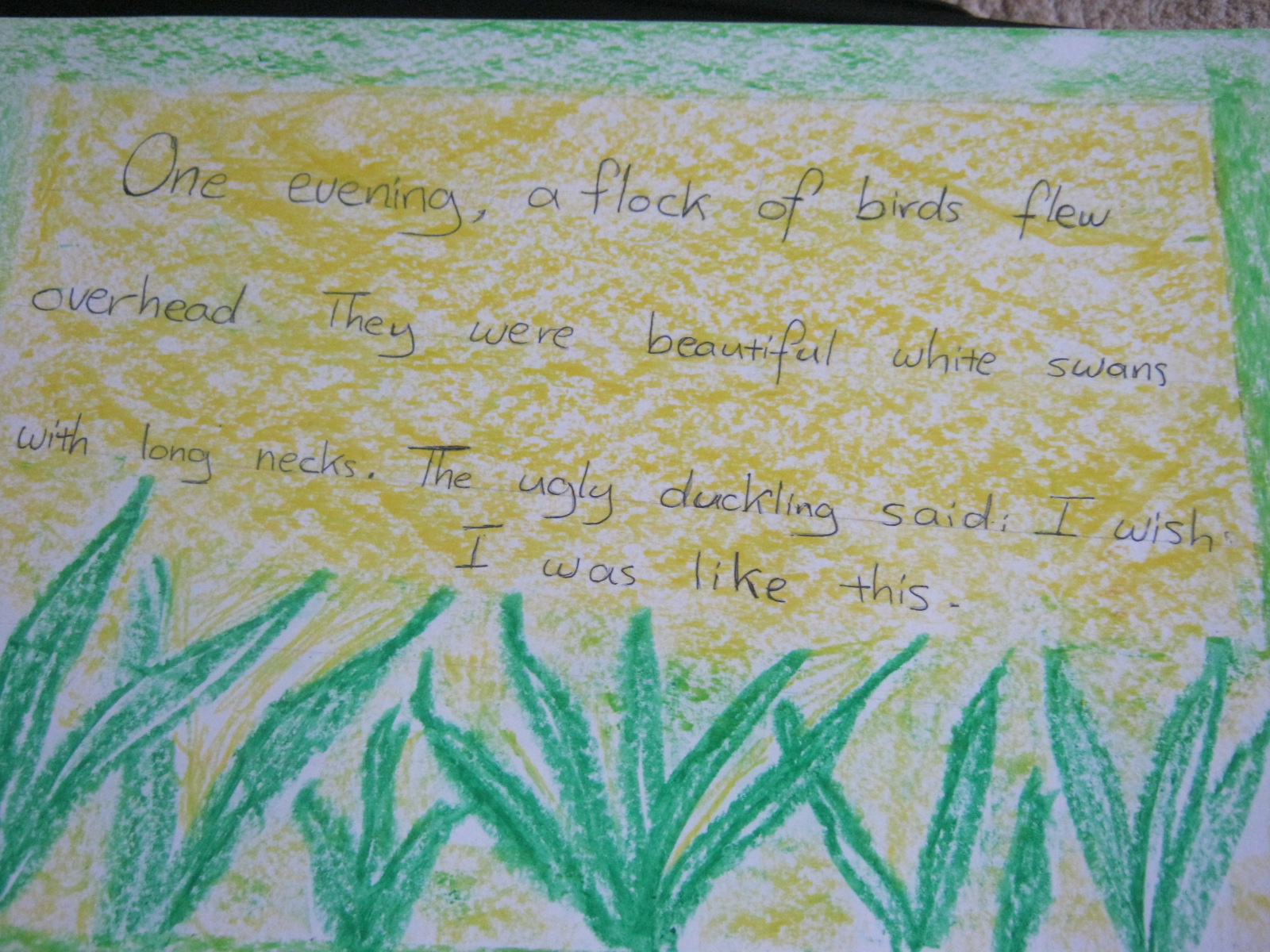 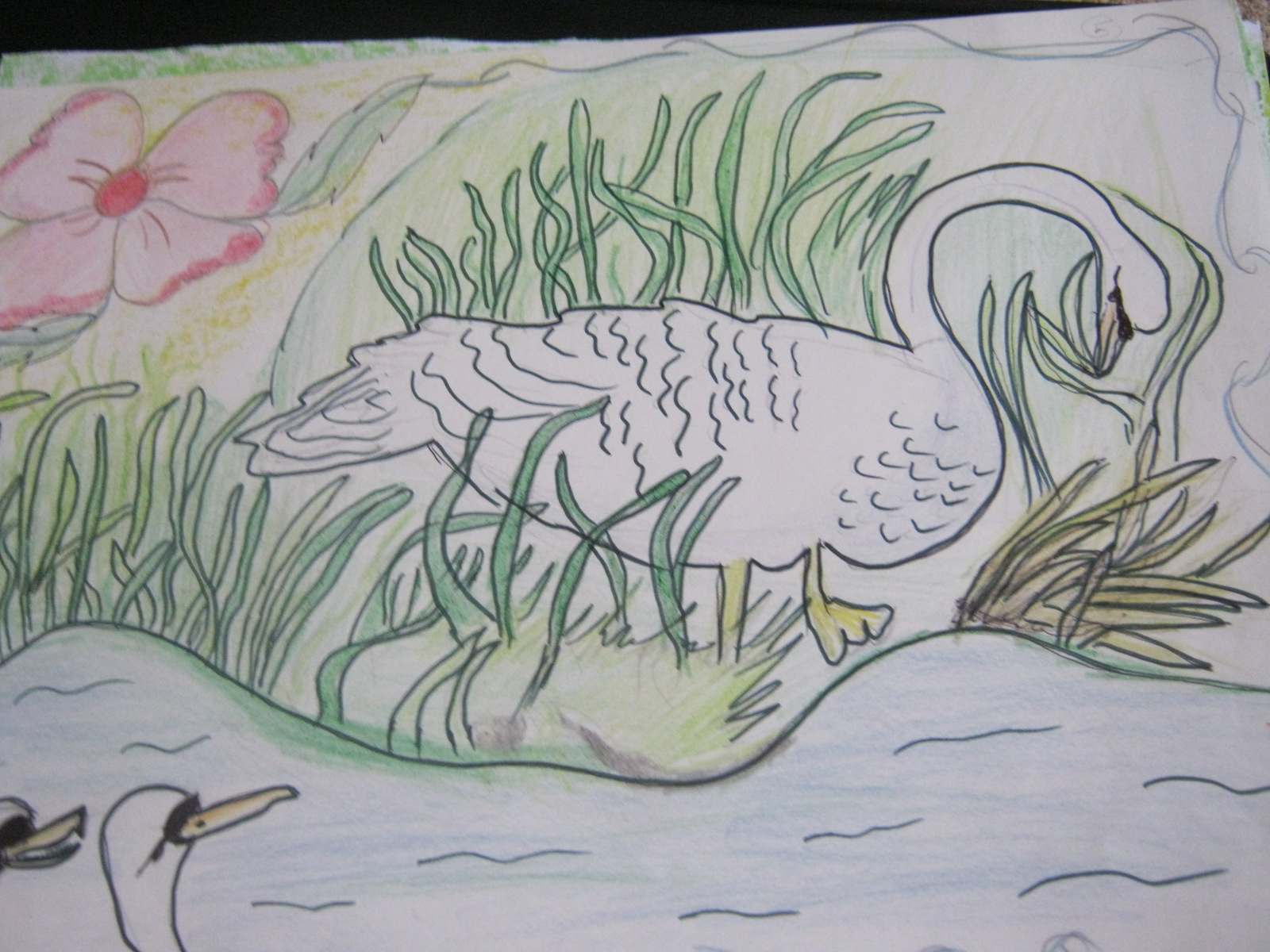 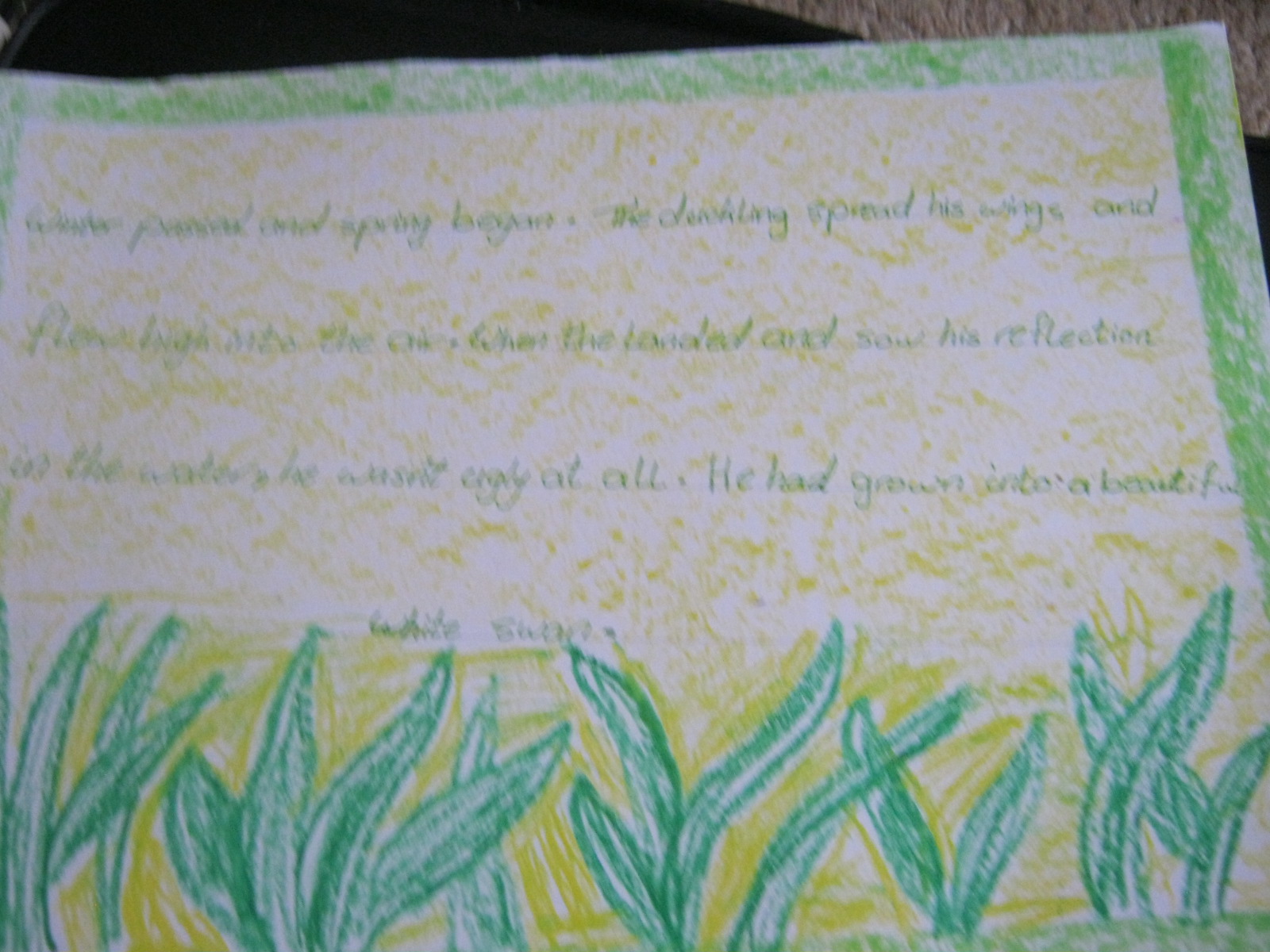 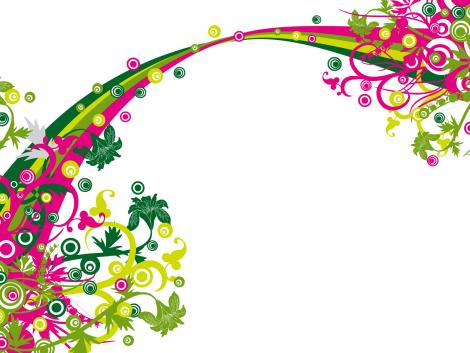 Thanks for watching